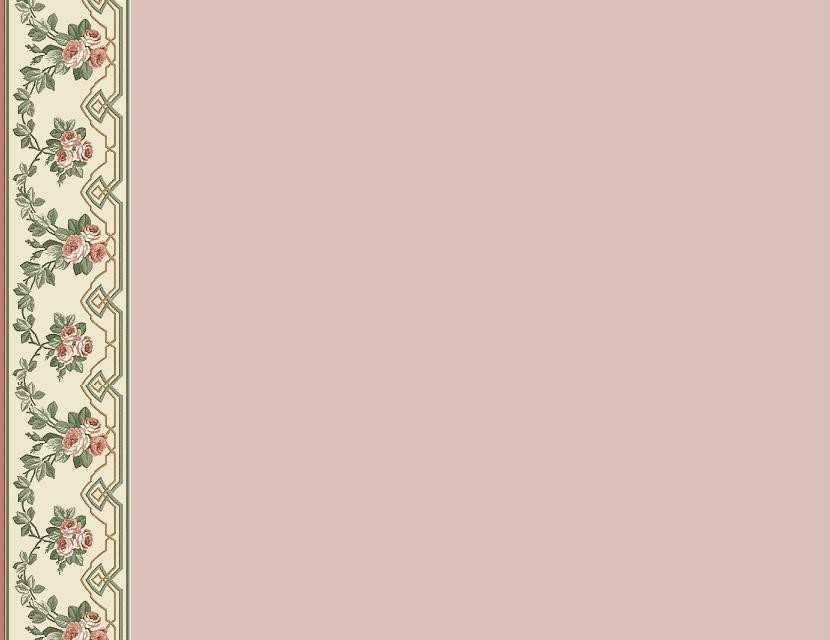 Мдоау «детский сад № 53» г. Орск
Презентация дидактической игры на конкурс «Уральские мастера»
«Испеки Орский пирожок»
Старший воспитатель 
Ищенко Е.А..
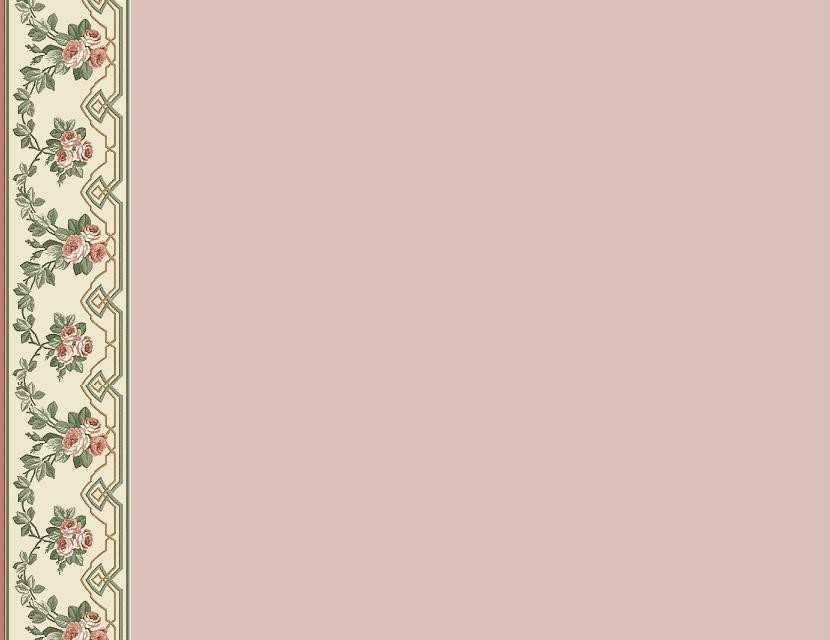 Пояснительная записка
Познавательная беседа с детьми:«Орский пирожок-излюбленное лакомство, не только в Оренбургской области, но и за ее пределами»
Цель:  Дать детям представление о знаменитом Орском (старо - городском) пирожке.
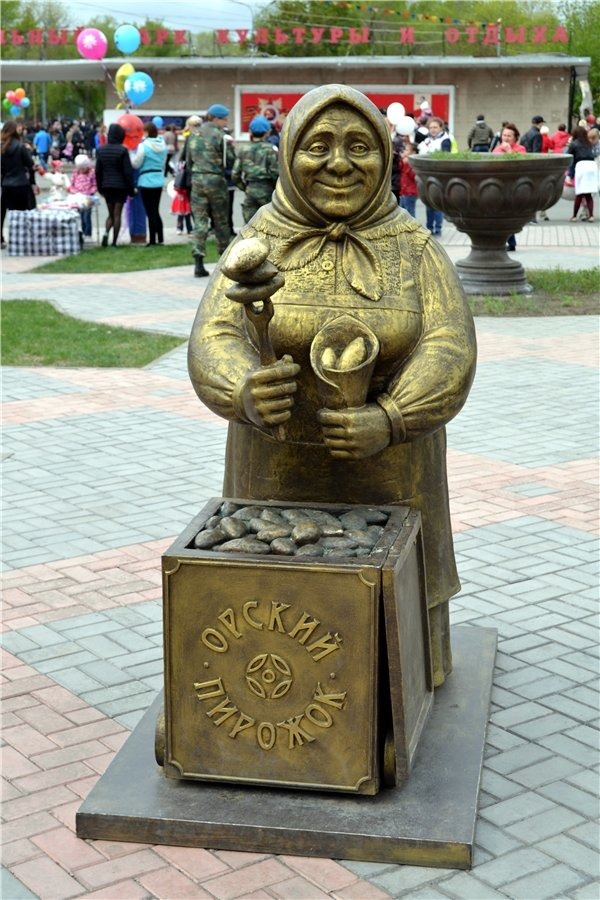 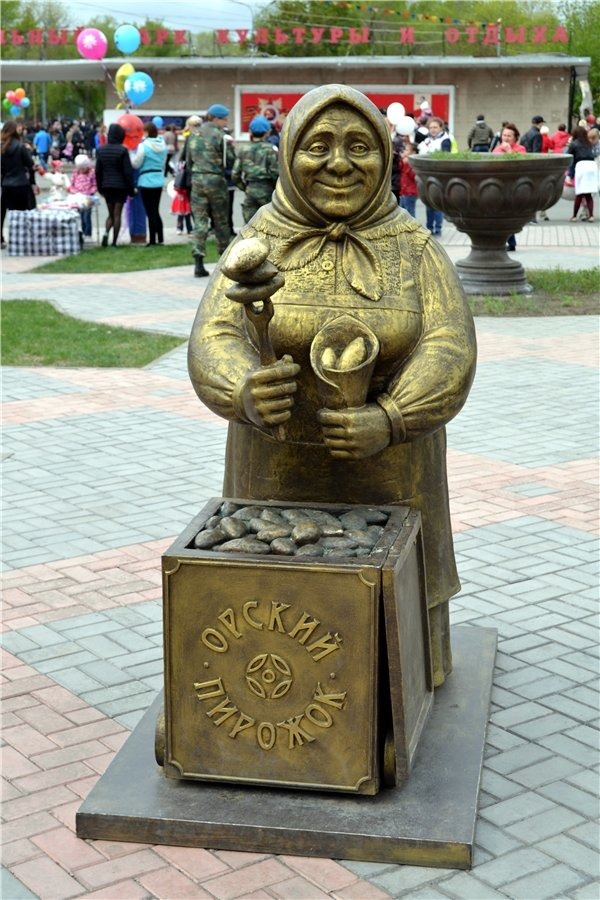 Впервые они были выпущены в 1939 году, и с тех пор завоевали любовь не только местных жителей, но и гостей нашего города, но и стали визитной карточкой города Орска. Не случайно возле драматического театра установили памятник этому кулинарному шедевру.
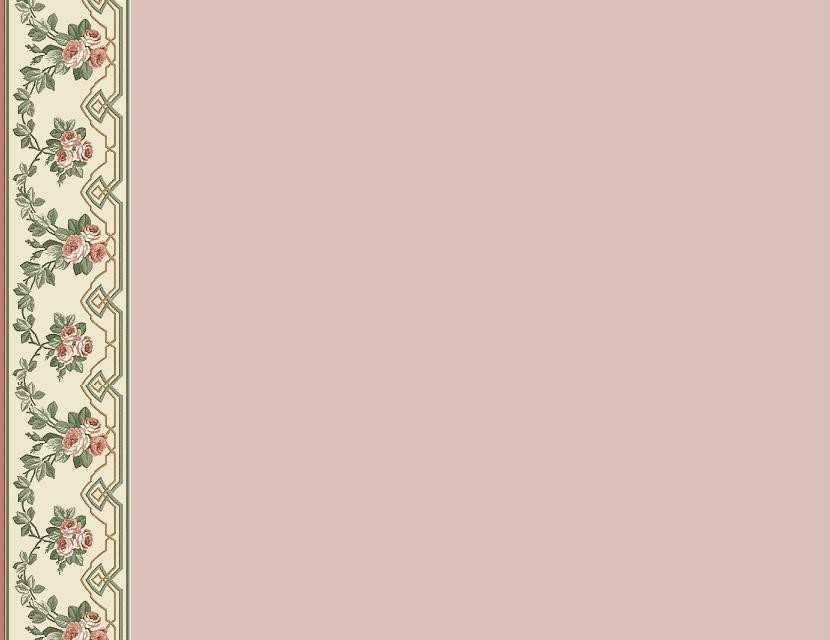 Пирожковый цех располагался в обычном частном доме на улице Куйбышева в старом городе.
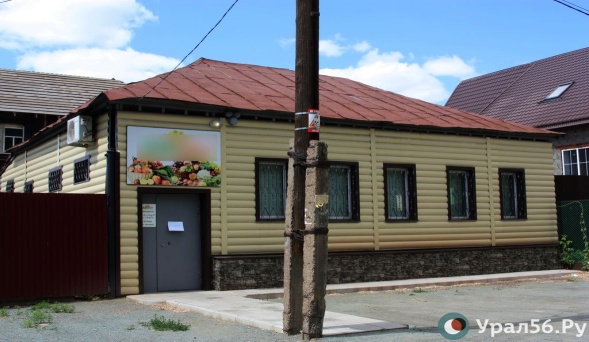 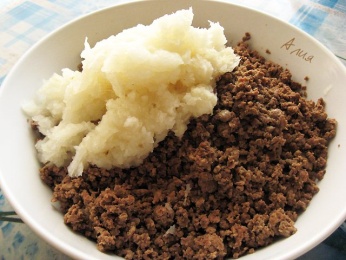 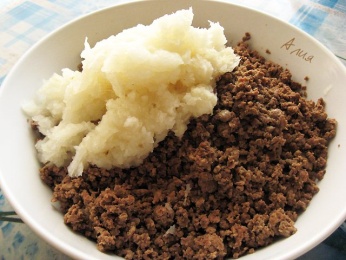 Процесс изготовления составляет сутки. Субпродукты моют тщательно, затем варят 6-7 часов, не добавляют ни каких специй,  кроме соли и перца.
Из теста формируют колобки делают лепешки, все это делается руками , без скалки на лепешки выкладывают начинку и формируют пирожок.
Затем опускают в огромный чан (большая сковорода) с кипящим растительным маслом.
А через несколько минут румяные и ароматные, они выкладываются на специальную решетку, чтобы лишнее масло стекло.
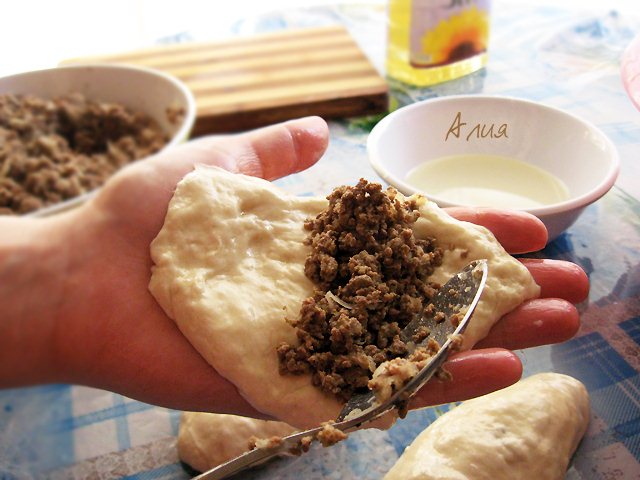 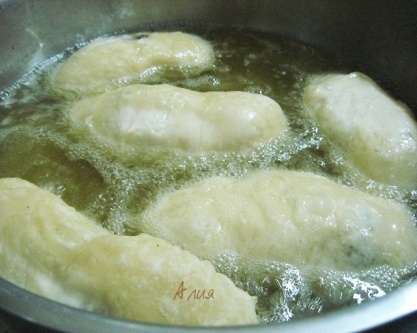 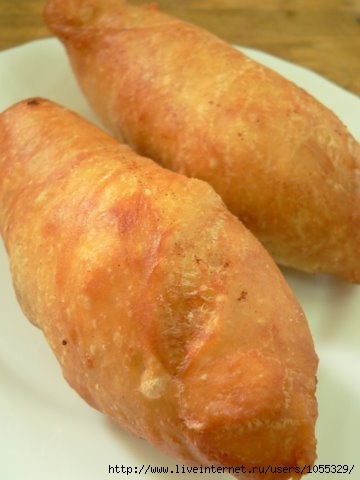 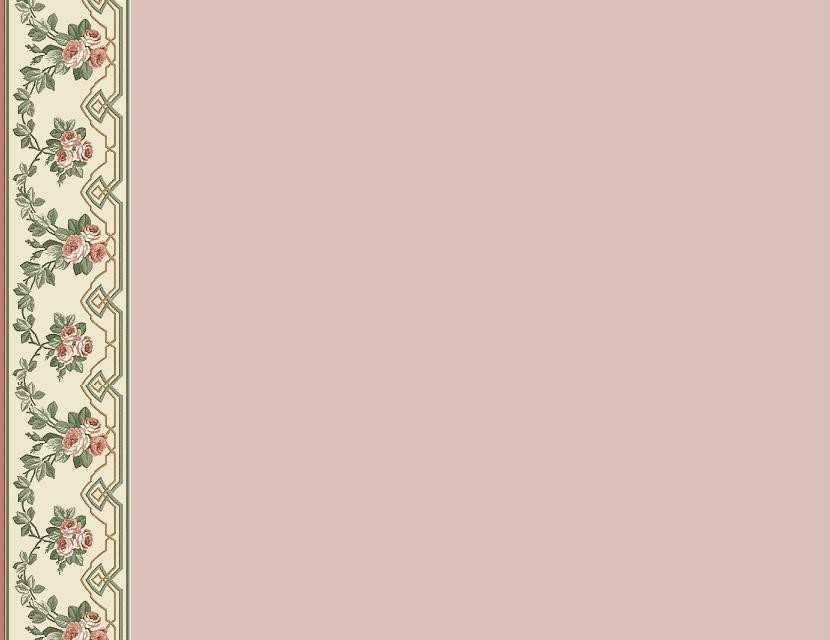 Дидактическая игра 
«Испеки Орский пирожок»
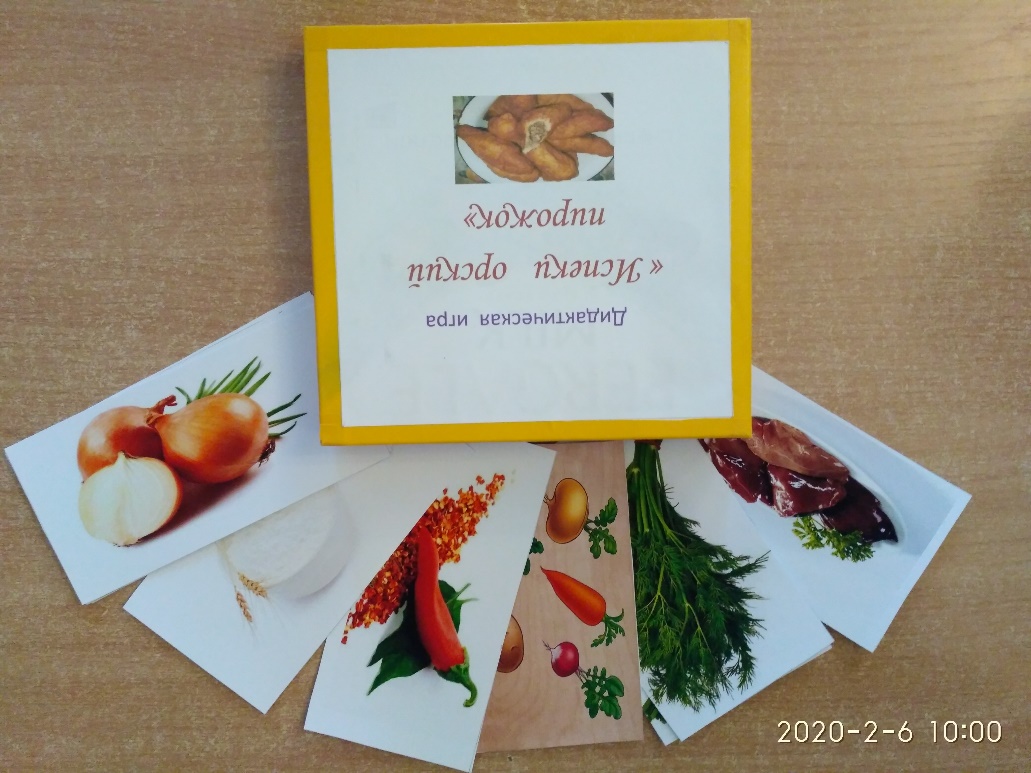 Цель игры: 
Ознакомление детей с наследием земли Оренбургской.
Познакомить детей с приготовлением – орского пирожка. 

Задачи игры: 
Расширить представление о народных промыслах нашего края. 
Развивать эмоционально- положительное отношение к народному промыслу. 
Воспитывать уважительное отношение к различным видам труда и труду народных мастеров.
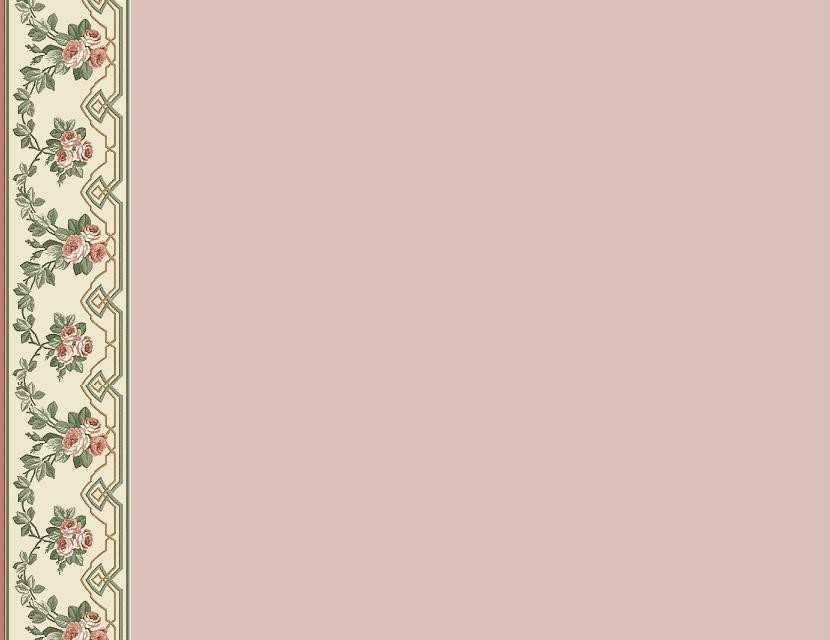 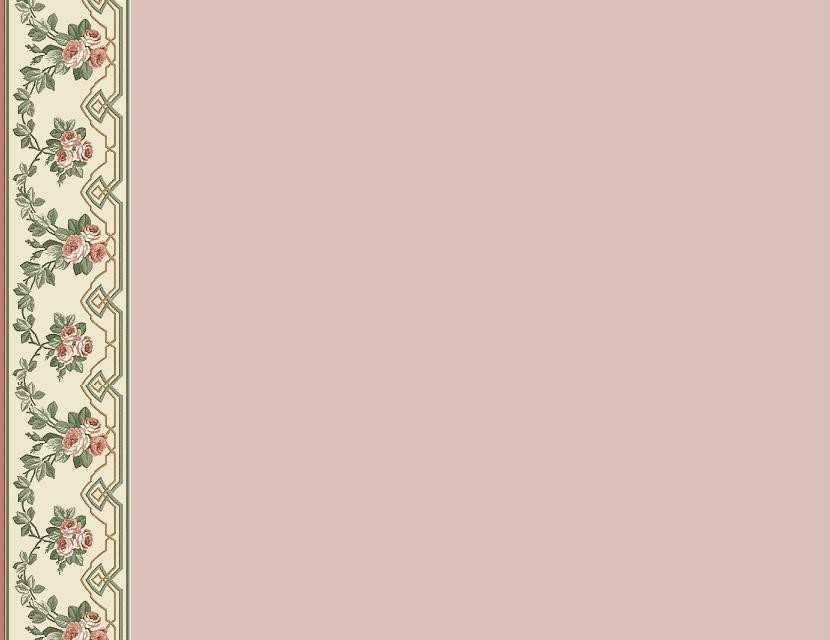 Комплект игры состоит из:

1.   Инструкции
2.  Карточки с продуктами
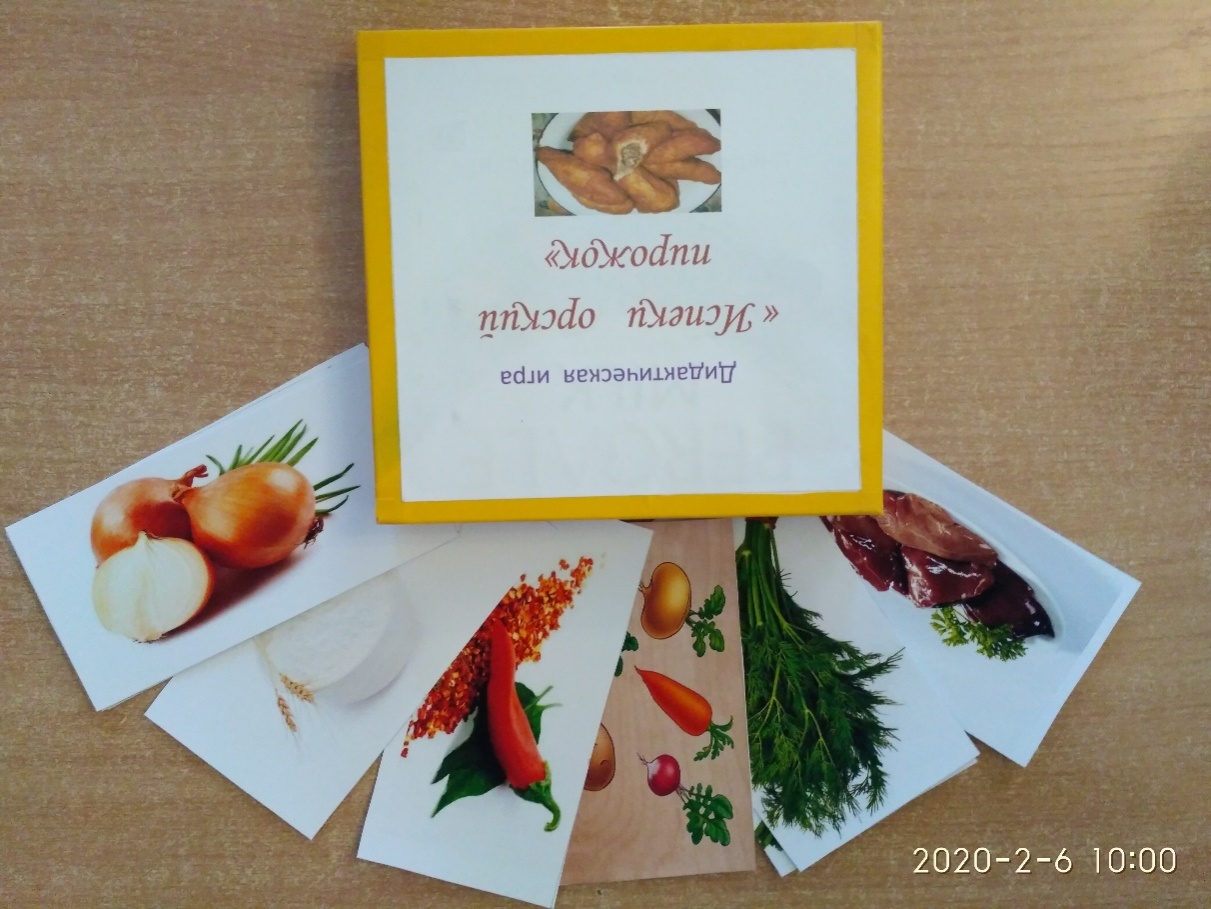 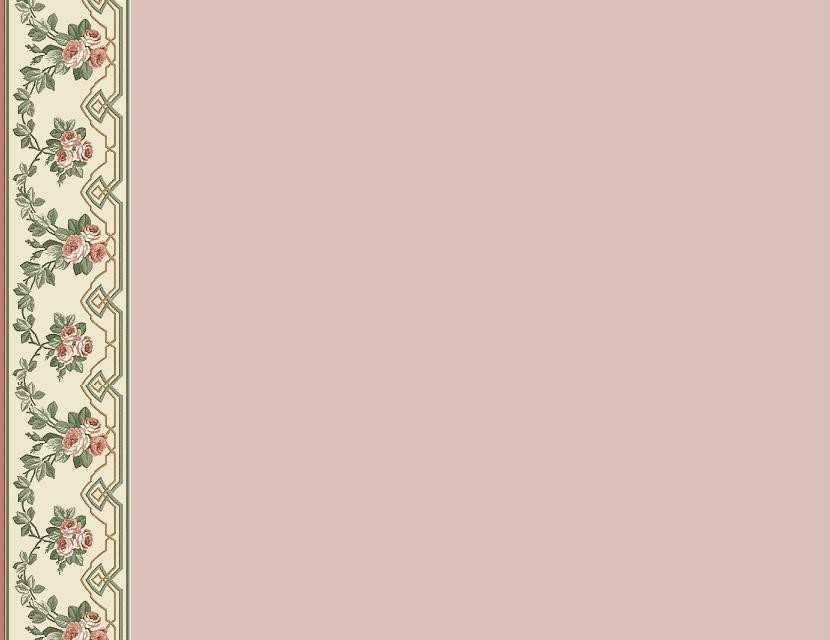 Правила игры 1.

Перед началом игры детям загадывают загадку.
Дети должны найти картинку с продуктами на заданную тему.
Картинки перемешиваются, раскладываются лицевой стороной на столе. По сигналу дети должны выбрать соответствующие картинки. 
Выигрывает тот кто быстро и правильно справился с заданием.
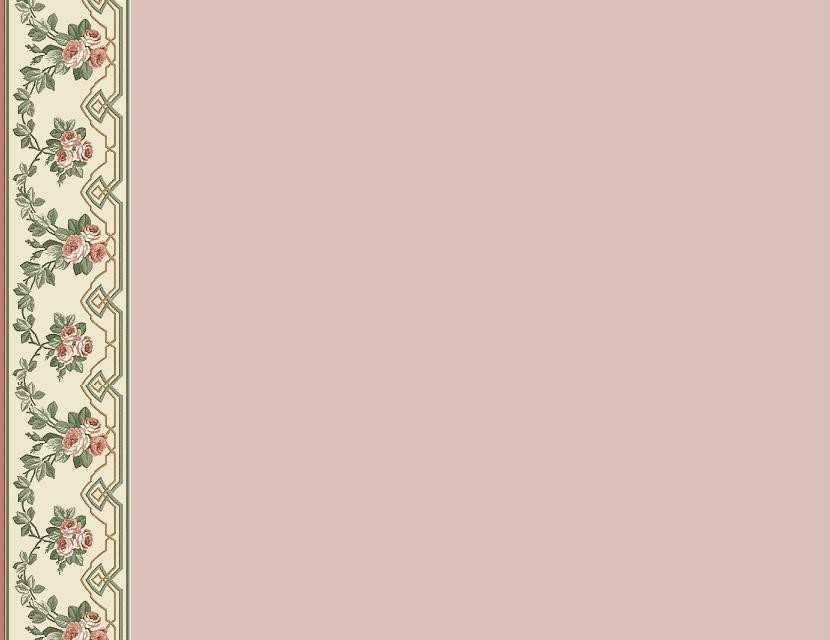 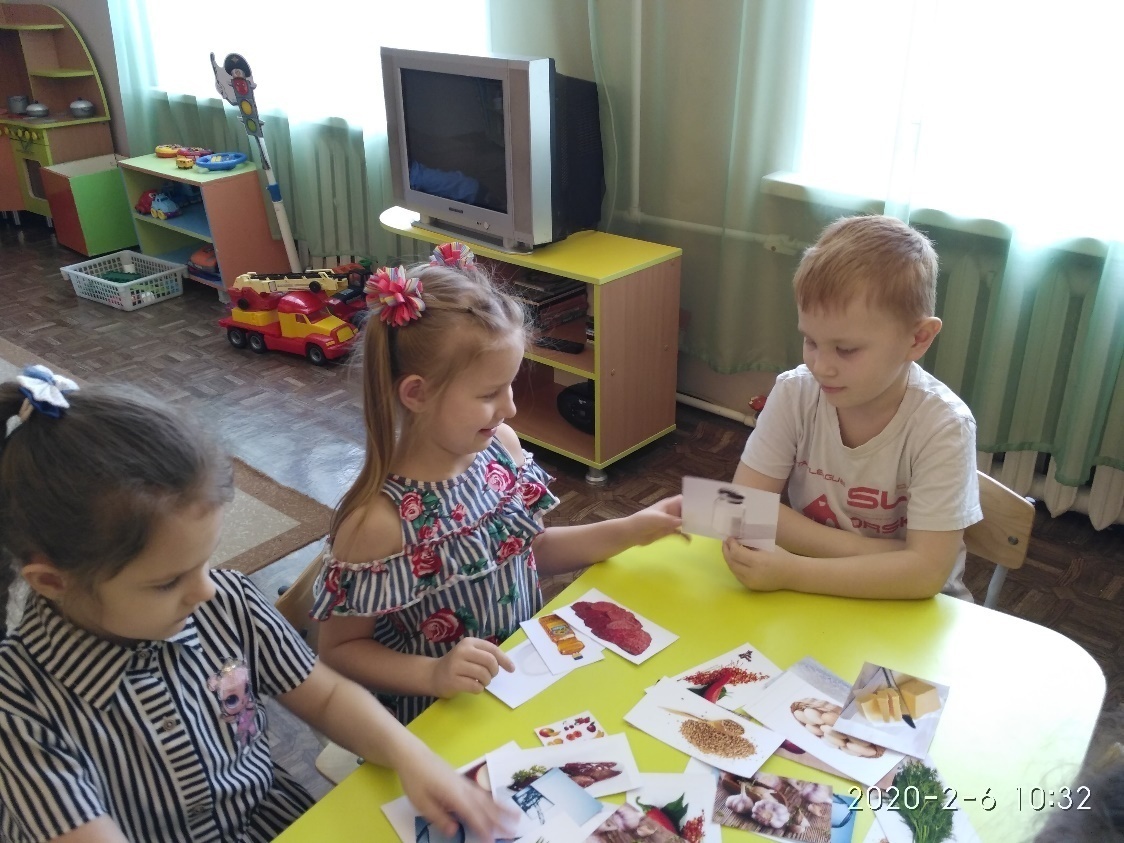 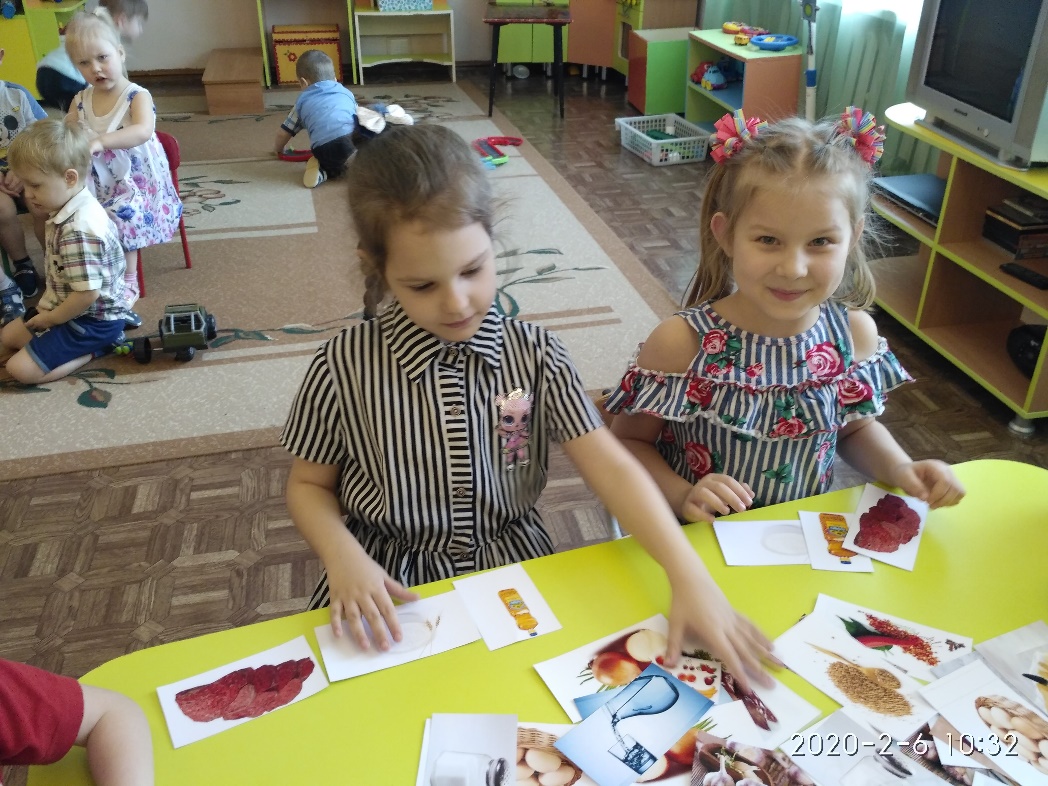 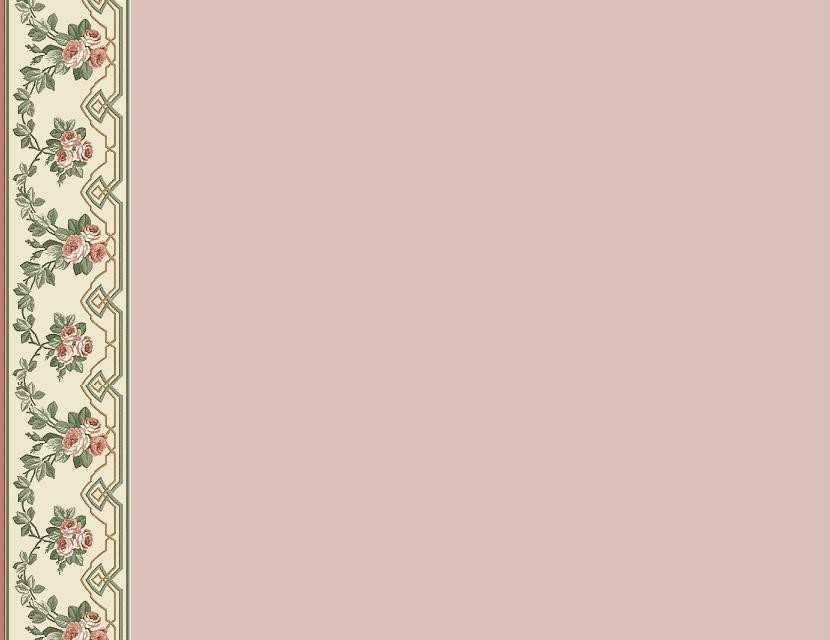 Правила игры 2.

Картинки делятся между детьми дети, поочередно вытаскивают карточки с продуктами. 
Нужную оставляют, не нужную откладывают в сторону. 
Выигрывает тот кто больше соберет нужных картинок.
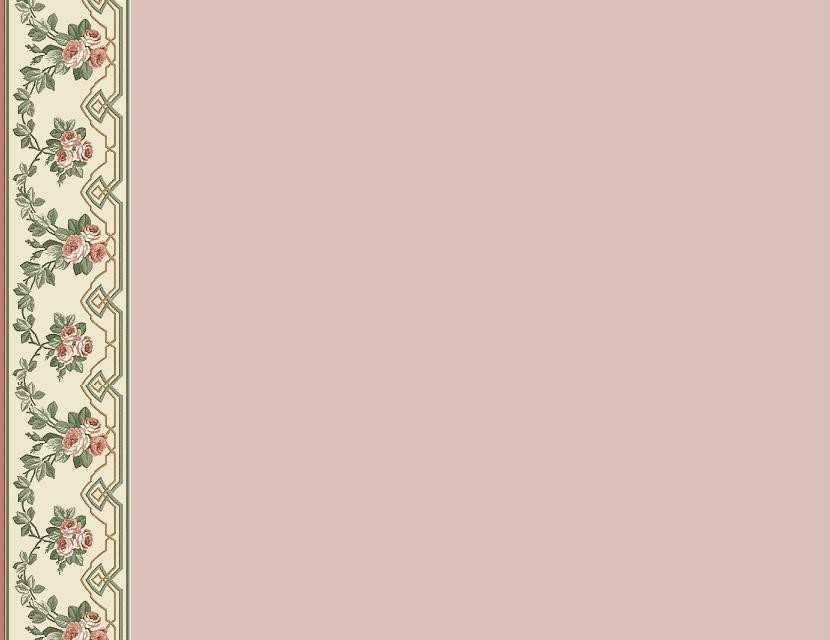 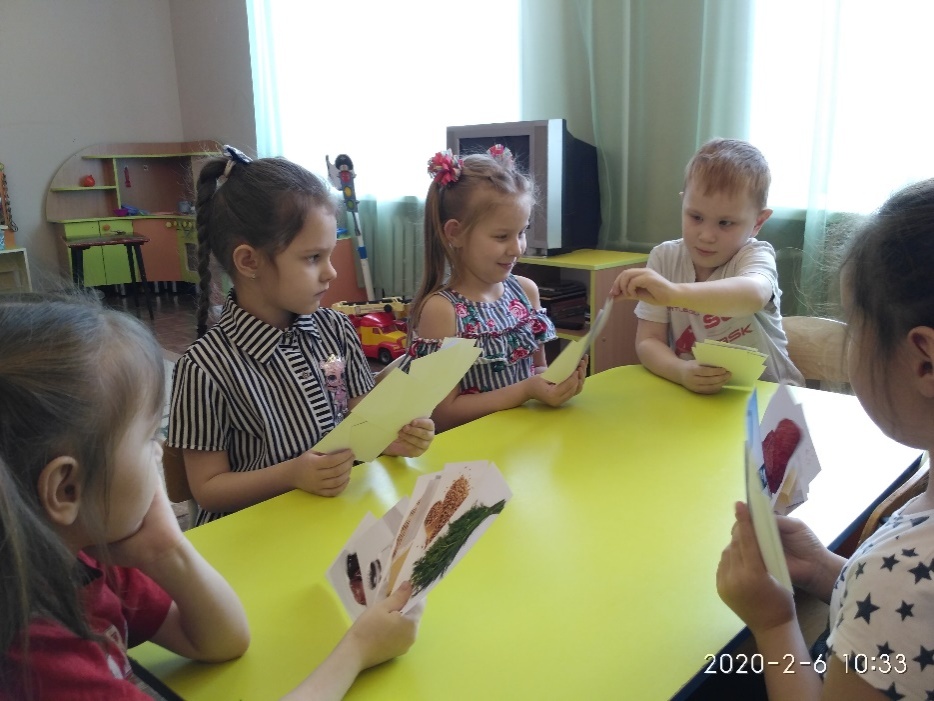 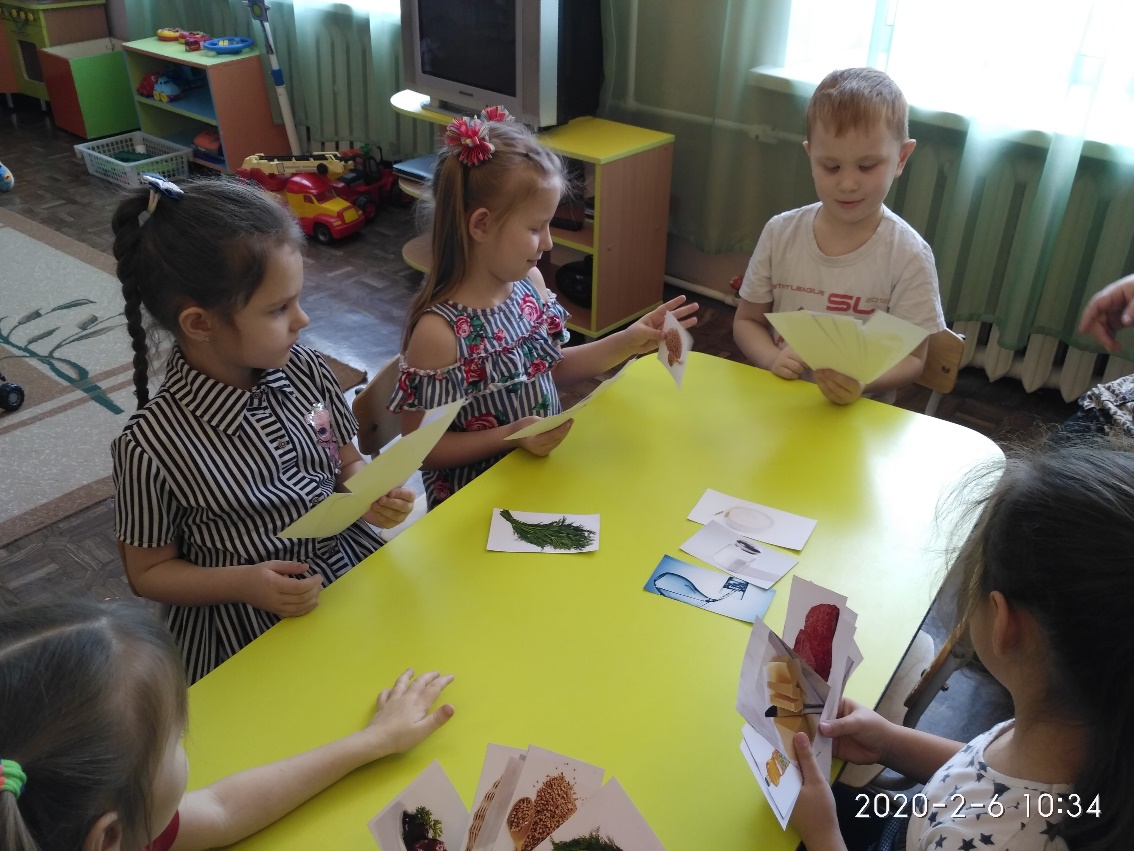 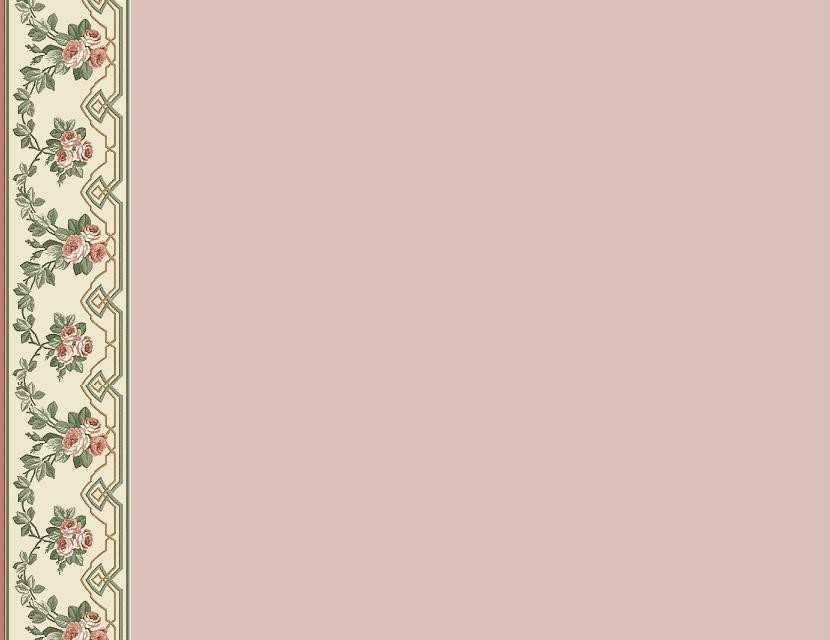 Правила игры 3.

Дети делятся на команды. И каждая команда считалкой выбирают шеф-повара.
По сигналу каждый из участников команды приносит картинки. 
Шеф-повар должен выбрать нужные картинки.
Выигрывает та команда у которой шеф-повар быстро и правильно соберет нужные картинки.
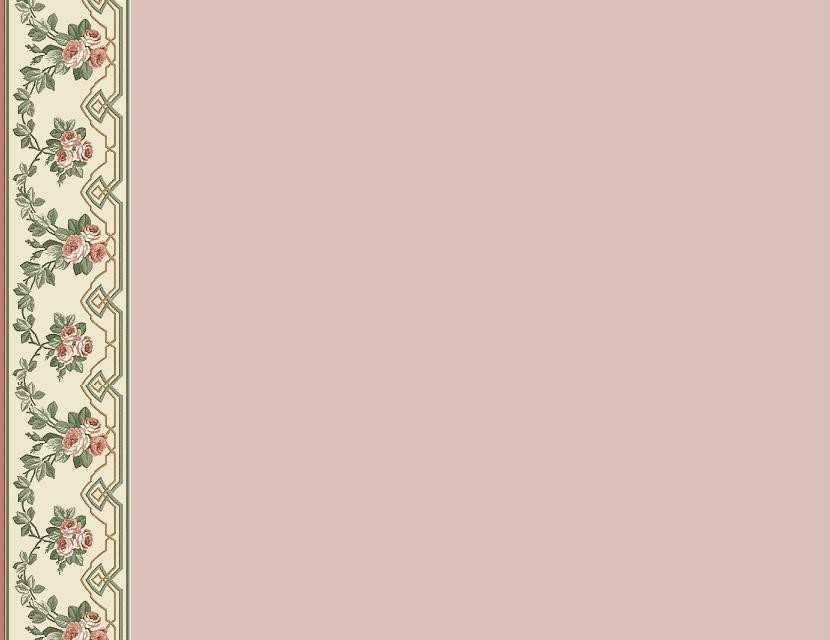 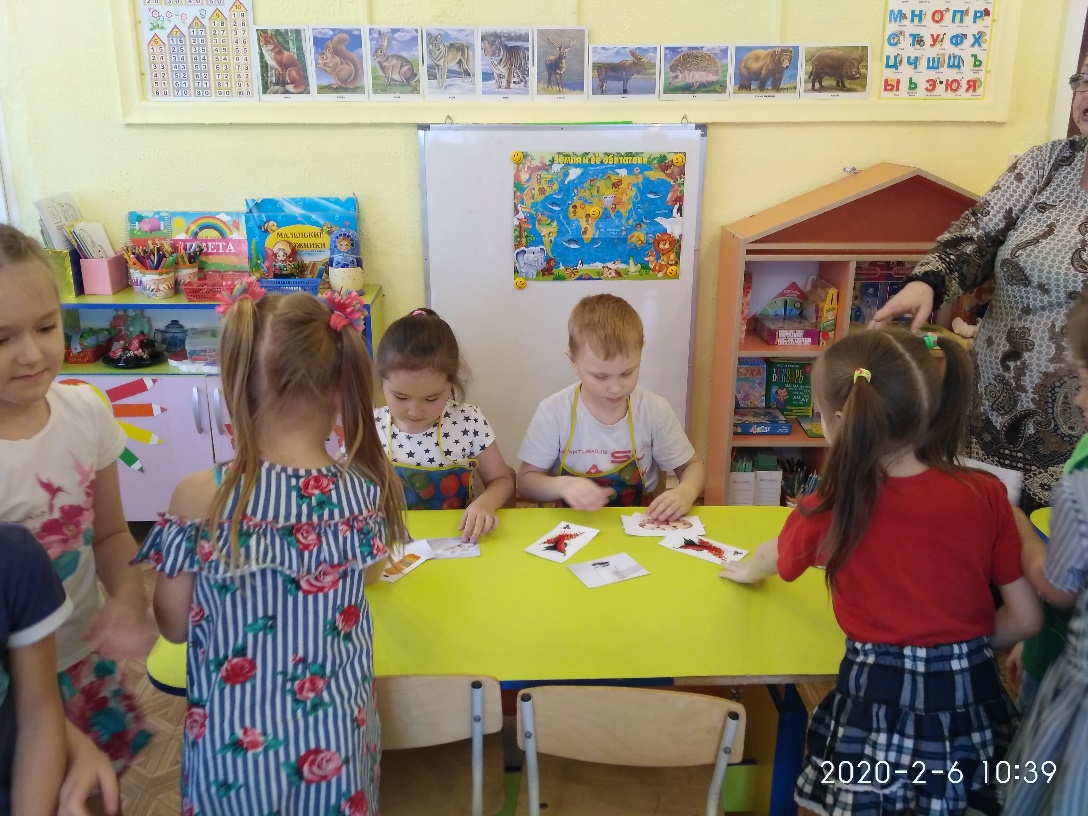 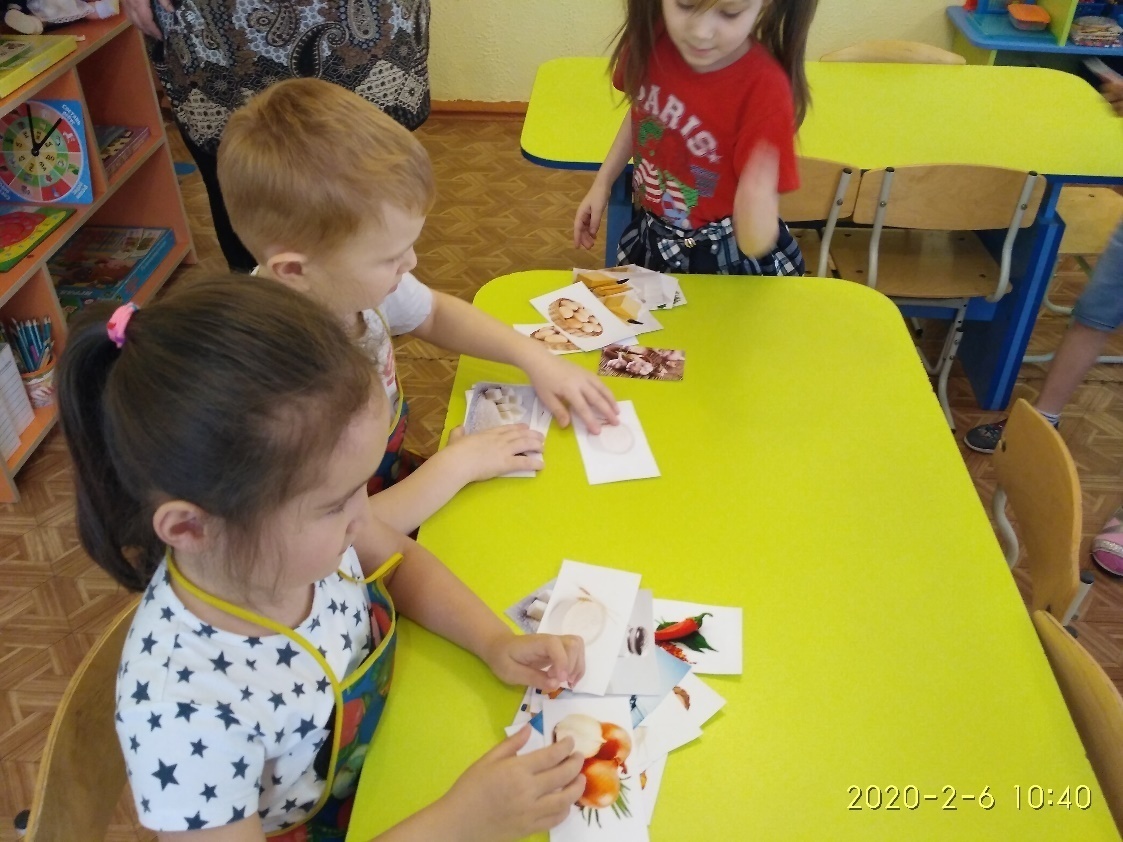